The Power of Food
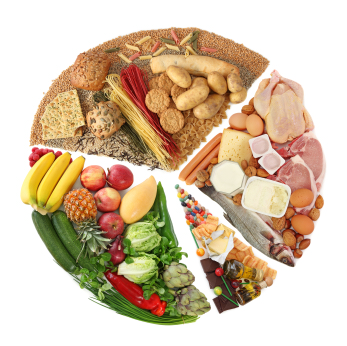 Vanderbilt Student Volunteers for Science
Training Presentation
Fall 2012
Important!!!
Please use this resource to reinforce your understanding of the lesson!  Make sure you have read and understand the entire lesson prior to picking up the kit!
We recommend that you work through the kit with your team prior to going into the classroom.
This presentation does not contain the entire lesson—only selected experiments that may be difficult to visualize and/or understand.
I. Intro-Defining Energy
Energy - allows us to do work
Can be stored for later use or it may be used immediately to do something such as provide light, heat, or motion
May view energy as something that lets you do things like run, walk, or just stay alive
II. Activity 1- Energy for Life
Pass out materials- check lesson plan for materials list
Have racks and tubes set up (as detailed on the next slide, before you begin teaching)
Tell the class they will be investigating the behavior of a common fungus, baker’s yeast, when it is fed
Ask the class to share anything they know about yeast and to answer the hypothesis questions
What do you think will happen when yeast is combined with water alone? 
What do you think will happen when sugar and water are added to the yeast?
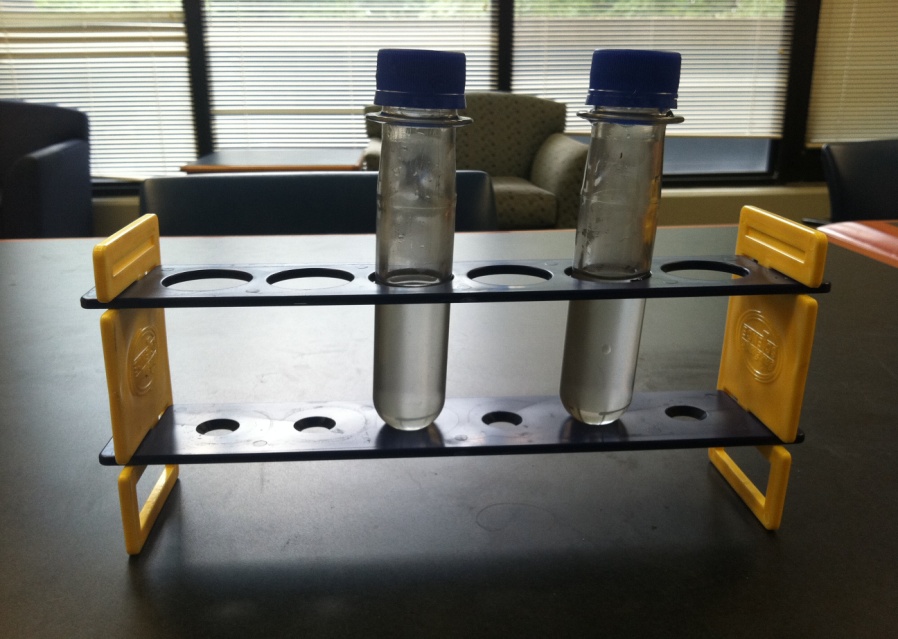 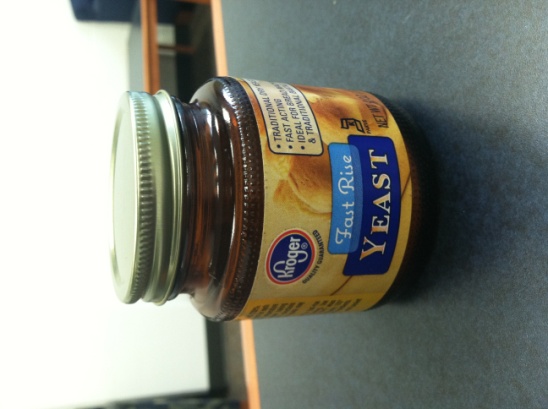 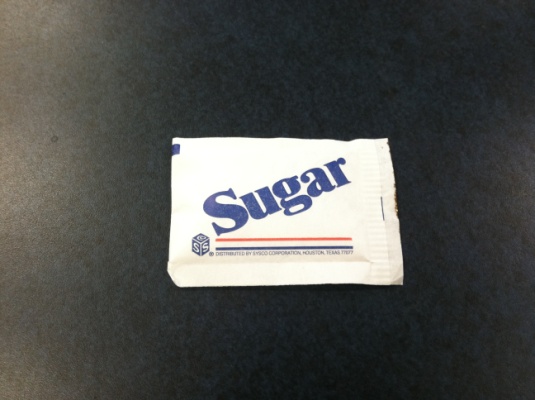 II. Activity 1- Energy for Life (cont.)
Have the test tube racks set up for the students with two large test tubes in each rack
Put one scoop of yeast into each test tube using the yellow scooper 
Use the empty liter bottle as a decanter and fill it with warm water 
Pour warm water into each test tube up to the marked line (approximately 50mL)
Have students stir the mixtures gently with the craft sticks 
Students add a sugar packet to one of the test tubes and again gently stir
Have each group measure the height of the mixture in each test tube; record this height as initial height in the second table of the Activity 1 worksheet.
Have them check the height after about five minutes 
If the reaction is slow to occur set the test tube rack off to the side. Return to Activity 1 after there is a noticeable change in height. Have students note the final height on the Activity 1 worksheet. 
Tubes may overflow
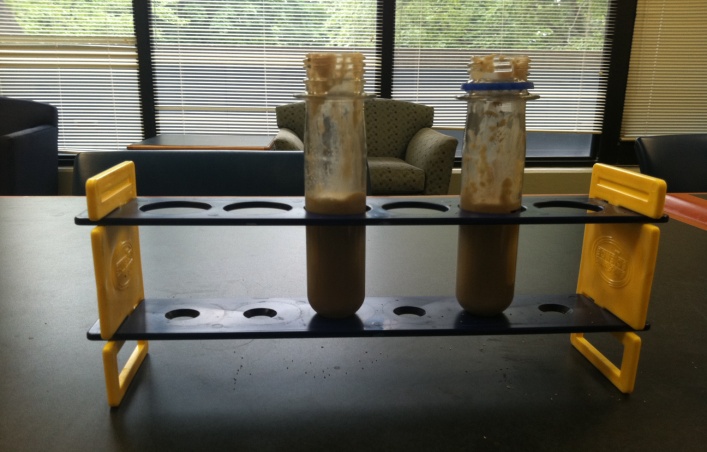 initial
Tube containing sugar
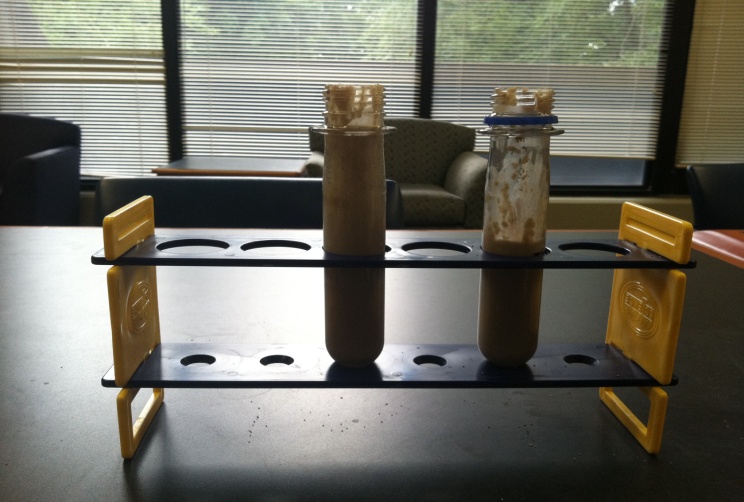 4 min.
II. Activity 1- Energy for Life (cont.)
While you are waiting for the reaction to occur begin a discuss with the entire class
Possible Questions:
What are the basic needs of living things? Do all organisms need exactly the same things to live? What do plants need? What about animals? Do animals need the same things as plants? 

Possible Answers: 
All organisms need energy. Plants are producers, meaning they are able to produce everything they need from very basic raw materials, including carbon dioxide from air, water, nutrients from soil and energy from sunlight through a process known as photosynthesis. Animals that rely on photosynthetic organisms as their source of energy are called consumers, this also includes fungi. Producers get theirs from the sun and consumers get it from eating the appropriate foods.
II. Activity 1- Energy for Life (cont.)
When a noticeable reaction has occurred, (similar to visual at right) initiate closing discussion 
Ask “What is happening to the yeast?” 
The yeast cells have begun to grow and multiply in the presence of water and food (sugar)
 The gas being produced is carbon dioxide 
Help them understand, that they used different pieces of evidence to come to the conclusion that yeast uses sugar as an energy source. 
Yeast was breaking down sugar to obtain energy, and released carbon dioxide (visible as bubbles, increasing the height of the mixture)
Yeast-sugar mixture became warmer over the course of the lesson. Heat was released as a by-product of the energy conversion
Yeast mixture with no sugar did not have energy to grow, and so the mixture did not have bubbles or increase in temperature
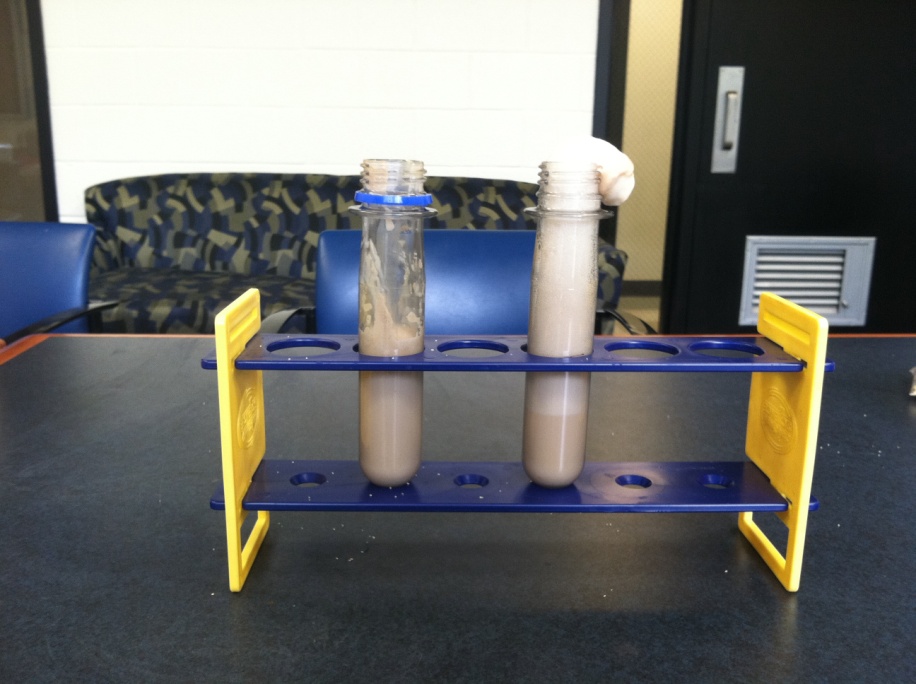 7 min.
Tube containing sugar
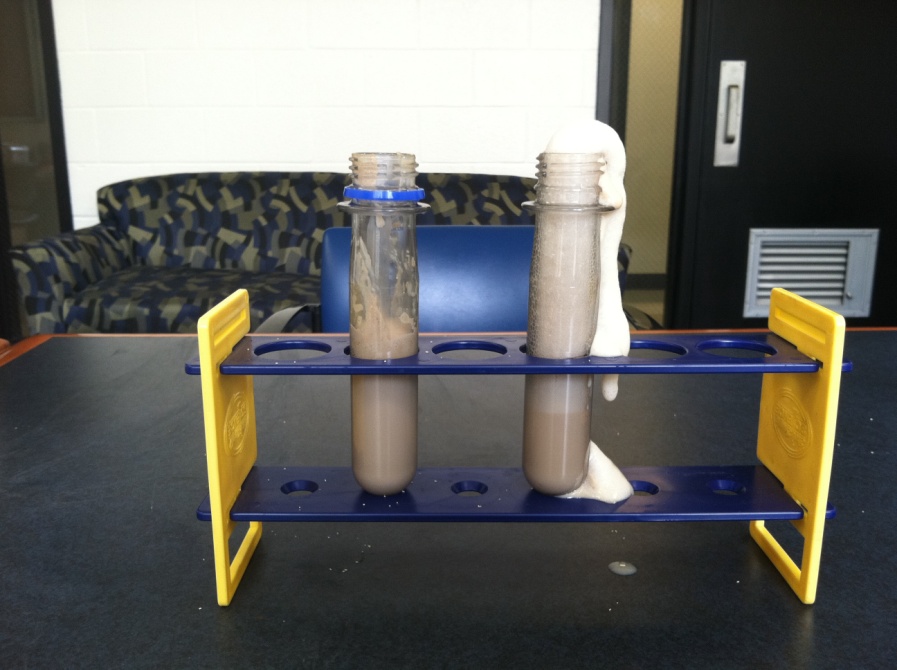 15 min.
III. Activity 2 -What is a Calorie?
Calorie -1 calorie is the amount of energy it takes to raise the temperature of one milliliter of pure water one degree Celsius at sea level
1 food Calorie is equal to 1,000 calories 
Note that a food Calorie has a capital “C” whereas the other is lowercase
The calorimeter will calculate calories, make sure to convert this answer to food Calories
III. Activity 2 -What is a Calorie? (cont.)
Introduce the calorimeter and explain that we can measure the amount of energy in a piece of food by measuring the change in temperature as the fire, from the burning piece of food, heats the water
Ask students to Hypothesize the number of calories in each piece of food based on the three choices given on the worksheet
 Which food provides the largest amount of energy?
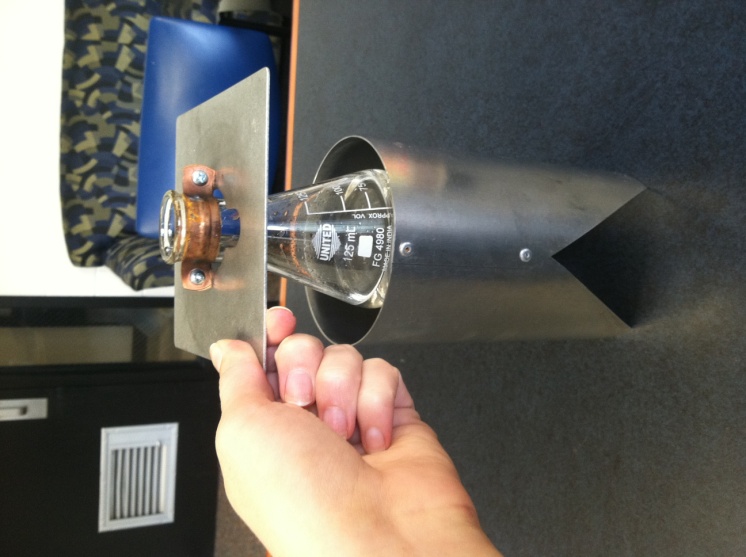 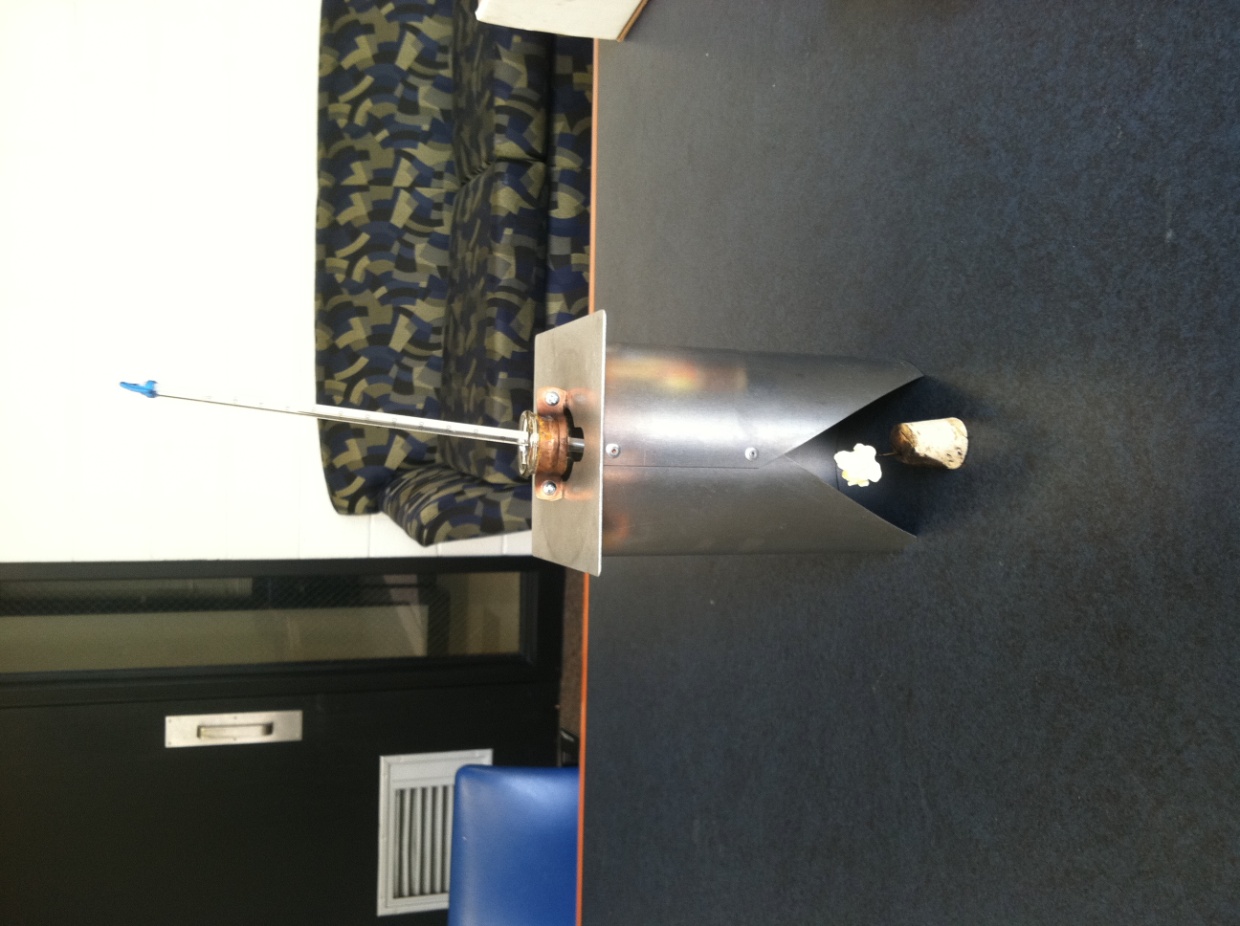 III. Activity 2 -What is a Calorie? (cont.)
Make sure students wear their safety goggles for this portion and never let the students handle a flame 
Pour 50 mL of water into the flask. 
Measure the temperature of the water using the thermometer. Record this initial temperature on the board and have students note the temperature in the second table of the Activity 2 worksheet. 
Attach the food to the pin attached to the cork.
Use the match (or stick lighter) to light the piece of food on fire.
Pull the calorimeter over the lit piece of food making sure the food is still visibly burning through the triangular shaped slit in the heat shield  
Once the food has been burned completely, record the final temperature of the water.
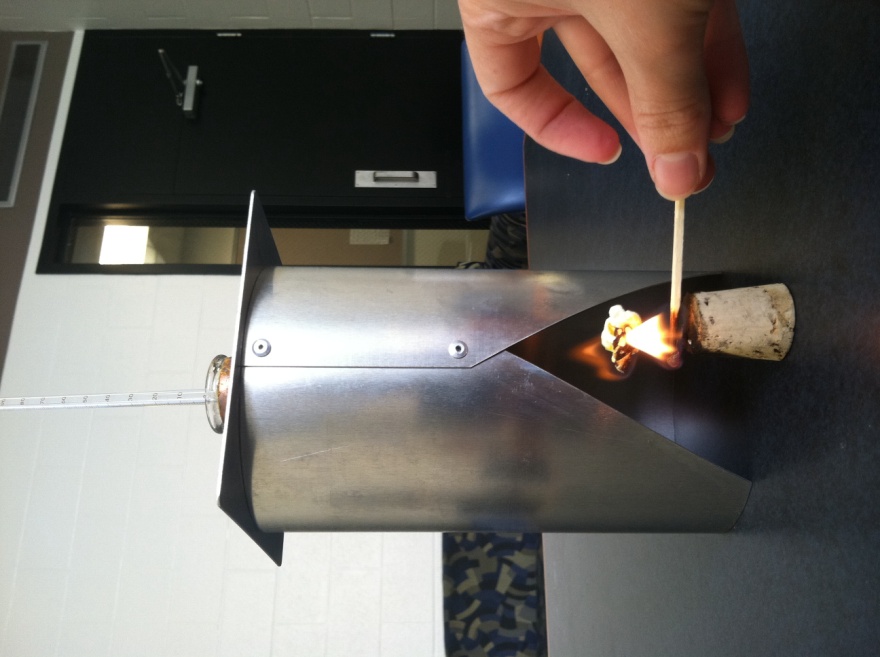 III. Activity 2 -What is a Calorie? (cont.)
The popcorn burns for less than a minute
 The nut can burn as long as three or four minutes
Make sure to use only a quarter of the nut so as to avoid overheating the water! You do NOT want the water to reach or go over 100 degrees Celsius 
Tell students a calorie is the amount of energy required to raise the temperature of one mL of water by one degree Celsius
 Based on this information follow the calculations on the following slide to determine the calorie content of each piece of food
III. Activity 2 -What is a Calorie? (cont.)
Q = heat (cal)
ρ= density of water 1g/mL
C = specific heat of water (1 cal/g°C)
∆T = change in temperature (°C)
 
Explain density as the amount of mass in a given volume
 
Explain specific heat as the energy required to raise the temperature of an object by a certain amount

Ask students to solve the ΔT for you, using the second table on the Activity 2 worksheet. Explain Δ (delta) just means the change in

Walk students through how to set up the equation and solve for the unknown variables. Ask students to record the answer on their worksheet

This equation will show students how to calculate the amount of Calories in a piece of food. This should give students a better grasp of the concept of food Calories as listed on nutrition labels
III. Activity 2 -What is a Calorie? (cont.)
Q = (1 g/mL)(50 mL)(1 cal/g°C)(ΔT)

In words: calories equal density of water times the amount of water we used times the specific heat of water times the change in temperature of the water  
Q = ____ cal
Next convert the calories calculated to food Calories. Remind the students that 1 food Calorie is equivalent to 1,000 calories 

A sample problem is detailed in the lesson plan
III. Activity 2 -What is a Calorie? (cont.)
Ask students: “Which food contained the most Calories?”

Briefly discuss food:  
Carbohydrates, fats, and proteins are the primary sources of energy in food
Fats and oils provide about nine cal/g
Proteins and carbohydrates each provide four cal/g
Sugars, starches, and fiber are the main source of carbohydrates.
Carbohydrates provide most people with about 50% of their energy needs
Foods rich in carbohydrates include: pasta, potatoes, and bread 
Foods rich in fat include: oil, butter and cream
Protein is found in meat, eggs, nuts and beans
Fats are a good source of energy, but certain fats are healthier than others
Fats that are solid at room temperature, such as lard, shortening, and margarine should be avoided, as well as the fats found in some red meats, chocolate, cake, cookies and some crackers.
Healthier options include olive, nut, or fatty fish oils
IV. Activity 3- Energy Balance
Energy intake
Pass out food labels to each group of students
Make sure to mention how the nut and the popcorn experiment they just conducted relates to the food labels passed out. 
For example, nuts are high in fat and oil
Explains why it was able to burn so well 
Therefore it had a high calorie content
The popcorn on the other hand is mostly a carbohydrate
Unlike carbohydrates such as pasta or potatoes, popcorn is very light and doesn’t provide the flame with much fuel
 Therefore it did not have as high of a caloric value
 Make sure to mention that just because a particular food choice has fewer calories does not mean it is better for you
Students should try to eat food from all the food groups: protein, carbohydrates, fats, etc in moderate amounts to get all the nutrients that they need to continue growing and to stay healthy
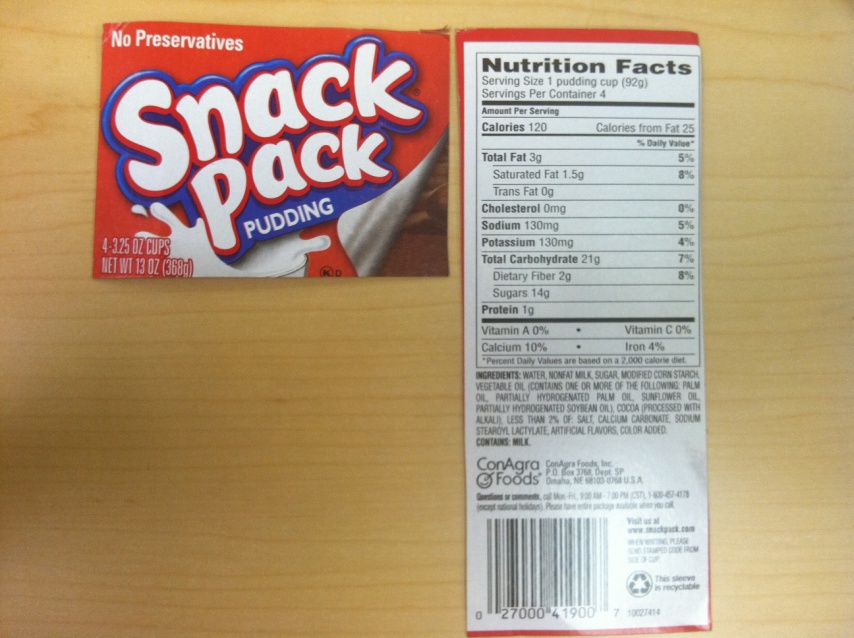 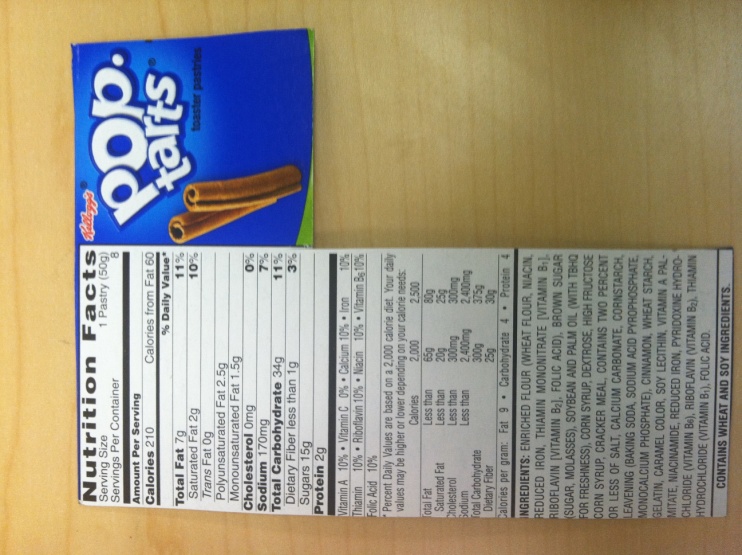 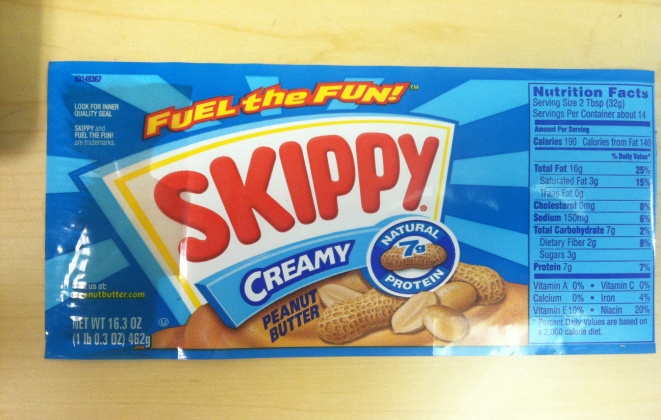 IV. Activity 3- Energy Balance (cont.)
Energy output
The Energy Balance Equation Ein = Eout 
Shows the relationship between energy input (Ein) and energy output (Eout)

Energy input and output are expressed in Calories
Adults who consistently consume more Calories than they expend are in positive energy balance: 
Ein > Eout. They GAIN weight
Adults who consistently expend more Calories than they consume are in negative energy balance: 
Ein < Eout. They LOSE weight
IV. Activity 3- Energy Balance (cont.)
BMR
Multiple factors make up the Energyout component of the equation
First there is the number of calories your body needs while at rest, Basal Metabolic Rate (BMR), which uses energy to perform functions such as breathing, digestion, and heart beat that you do not consciously control yet are continuously doing

BMR’s vary from person to person but we can get a close approximation using an individual’s age, gender, height, and weight
Help students calculate their own BMR on the worksheet for Activity 3	
Make sure each group has access to at least two calculators and help them with their math
Additionally help students figure out how tall they are in inches (5ft.= 60 in) and how much they weigh
IV. Activity 3- Energy Balance (cont.)
BMR example chart for average VSVS facilitator 





BMR example chart for average VSVS participant
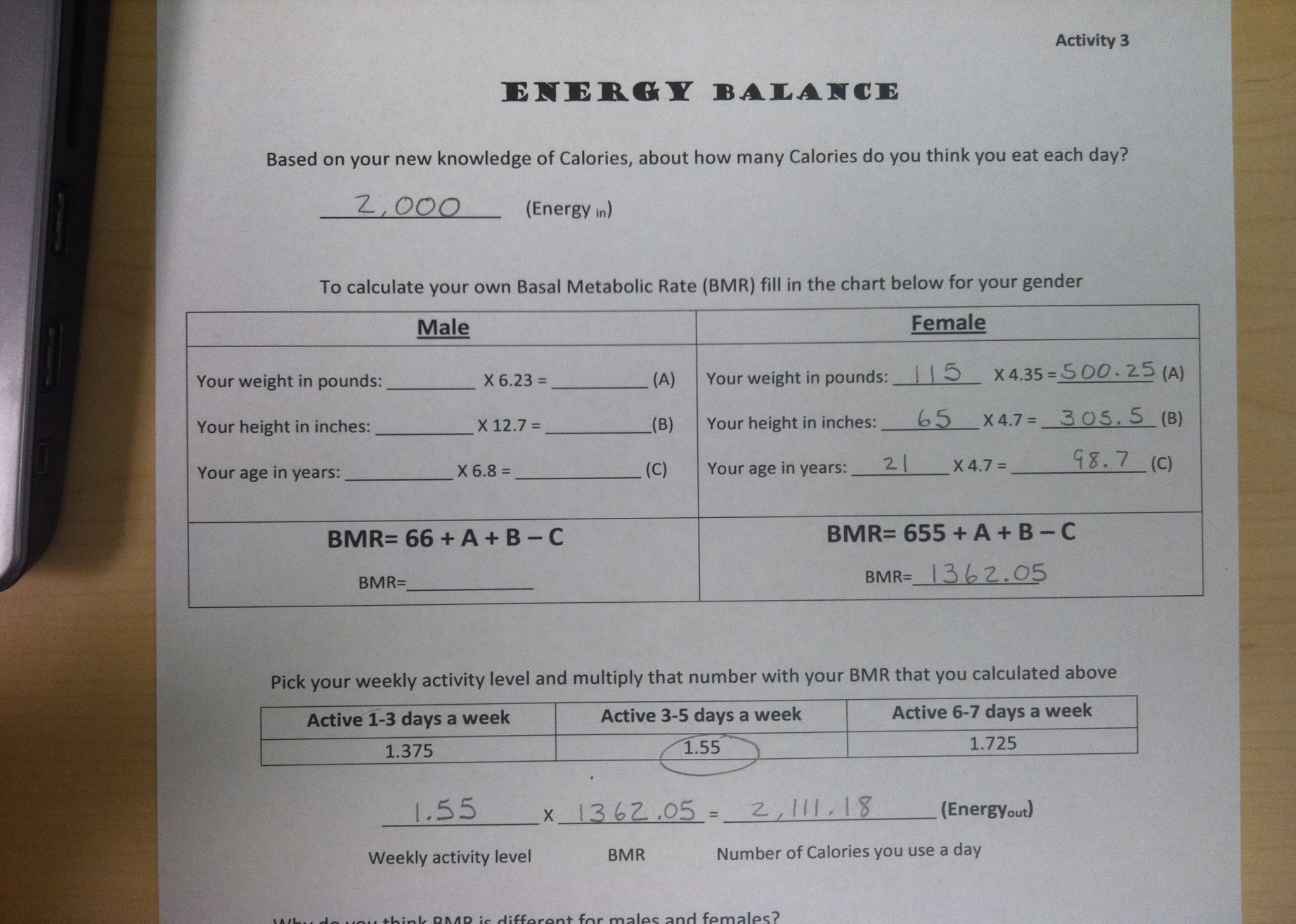 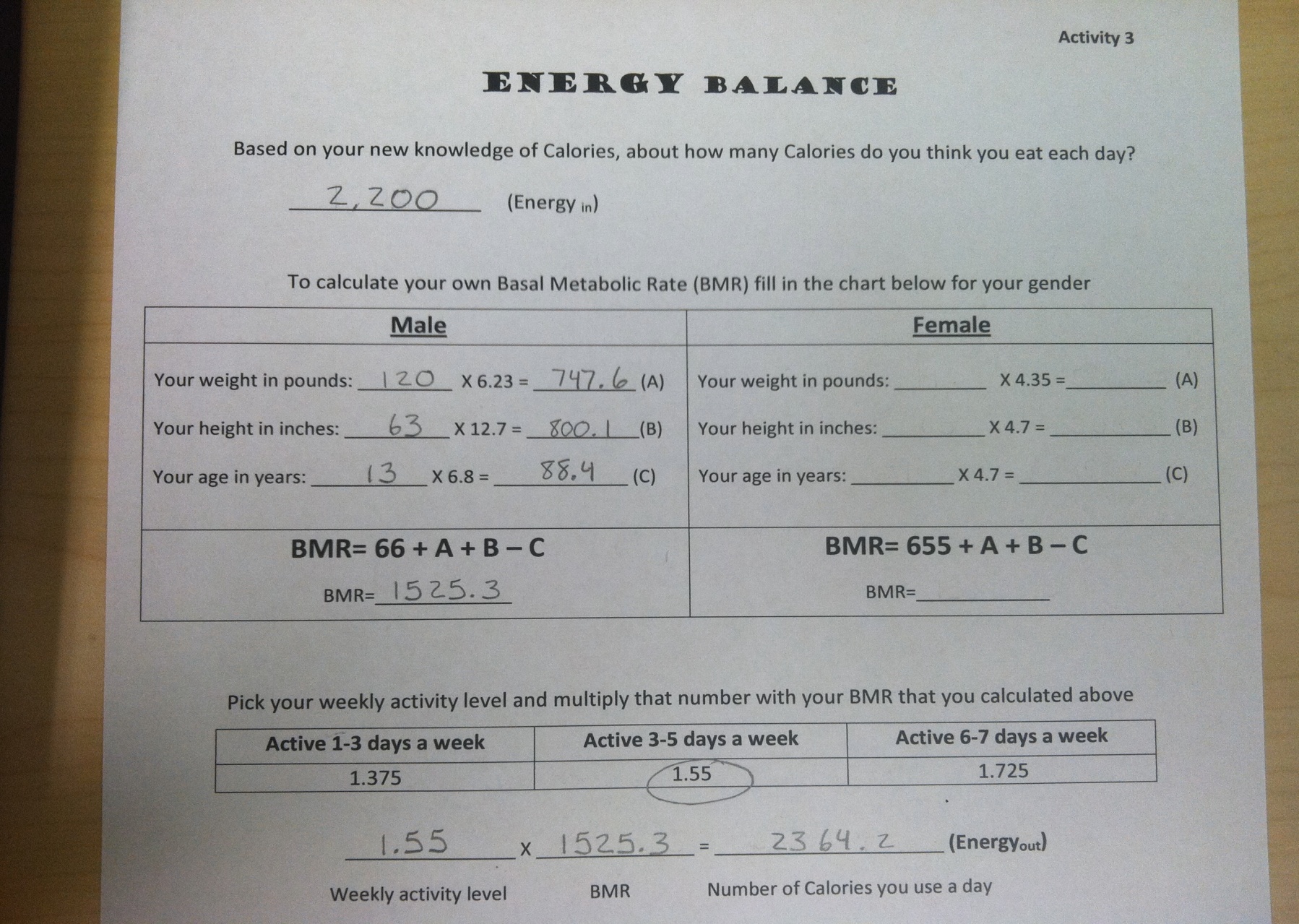 IV. Activity 3- Energy Balance (cont.)
The other component of Energyout is the amount of physical activity an individual does each day
When someone runs, jumps, or goes for a bike ride they are using energy in order to do each task. 
The more difficult the activity the more energy an individual will use to perform it, so they need to consume more Calories to supply their body with the energy it needs.  

Have students select their activity level from the three choices on the Activity 3 worksheet. Their relative activity level will be multiplied by their calculated BMR in order to determine their total Energyout
IV. Activity 3- Energy Balance (cont.)
Activity level example chart
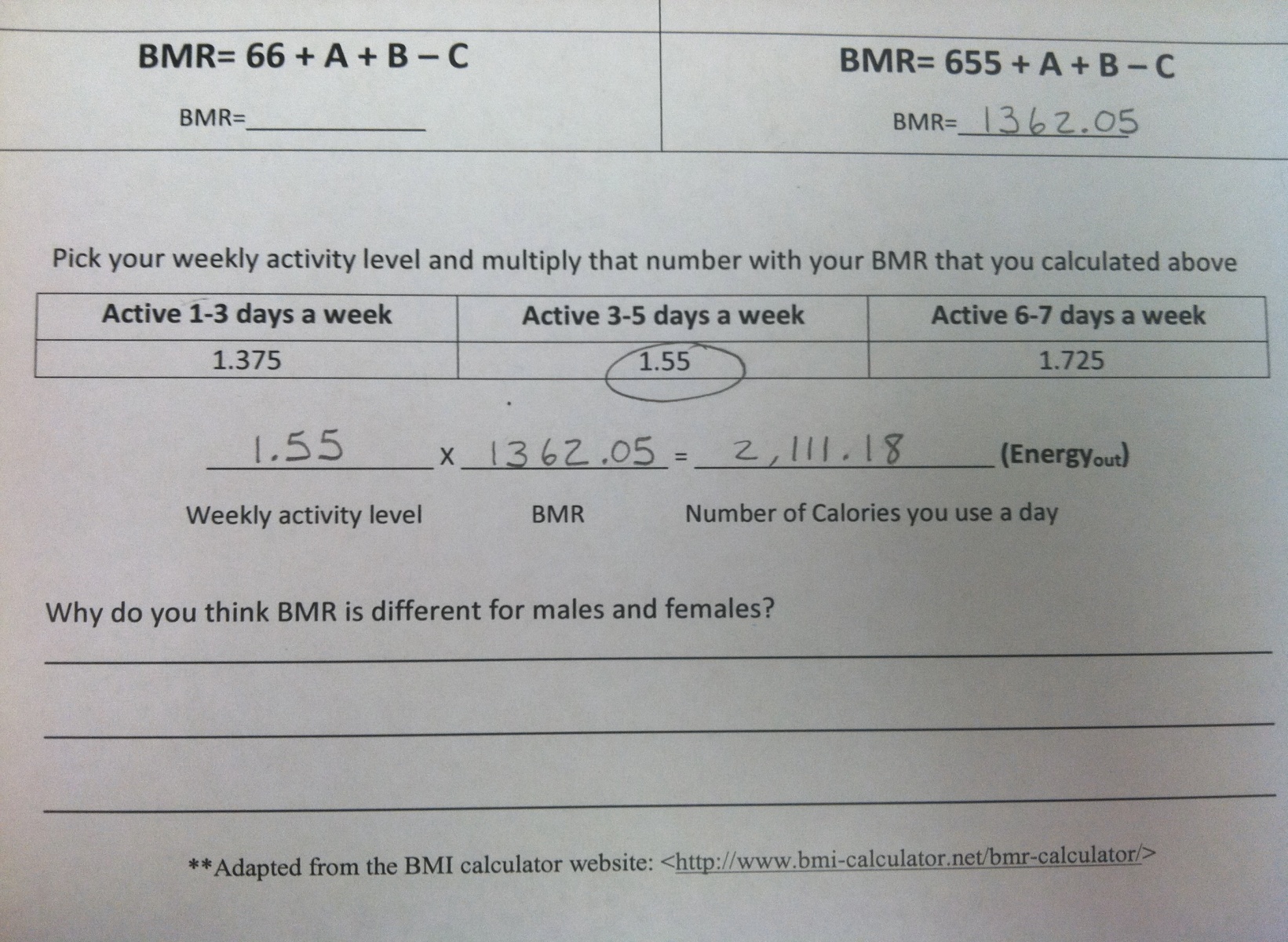 Female
example
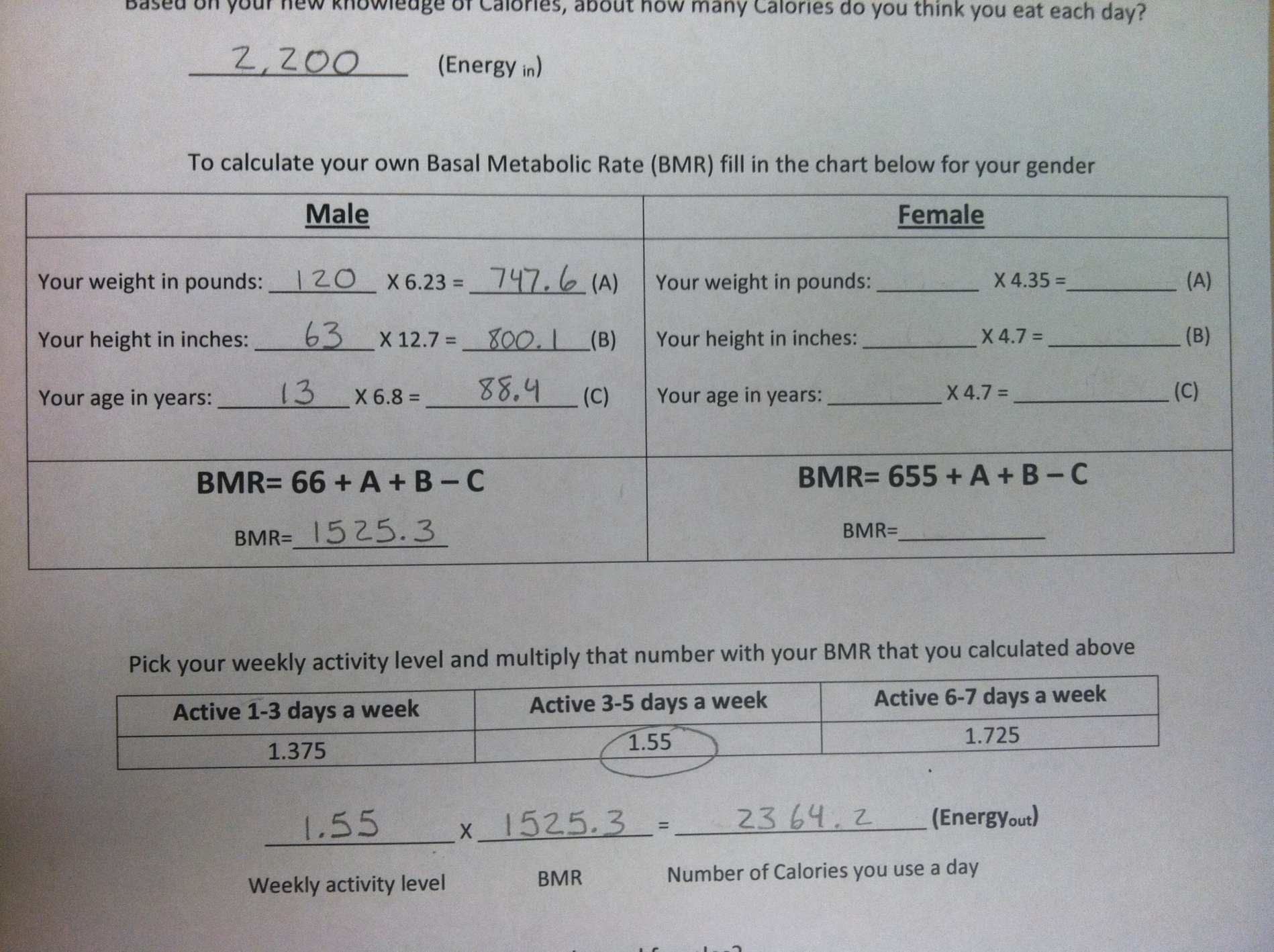 Male
example
IV. Activity 3- Energy Balance (cont.)
Growth 
Explain to students that in order to grow properly and maintain a healthy state, children, adolescents, and teenagers must be in positive energy balance Ein > Eout 

They need to consume more Calories than needed for BMR and physical activities (Eout) because the extra calories they consume are used for increasing the amount of important body tissues such as bone, muscle, and blood needed for growth (Egrowth)
An approximation of growth rates for both males and females is on the next slide
IV. Activity 3- Energy Balance (cont.)
Growth example chart
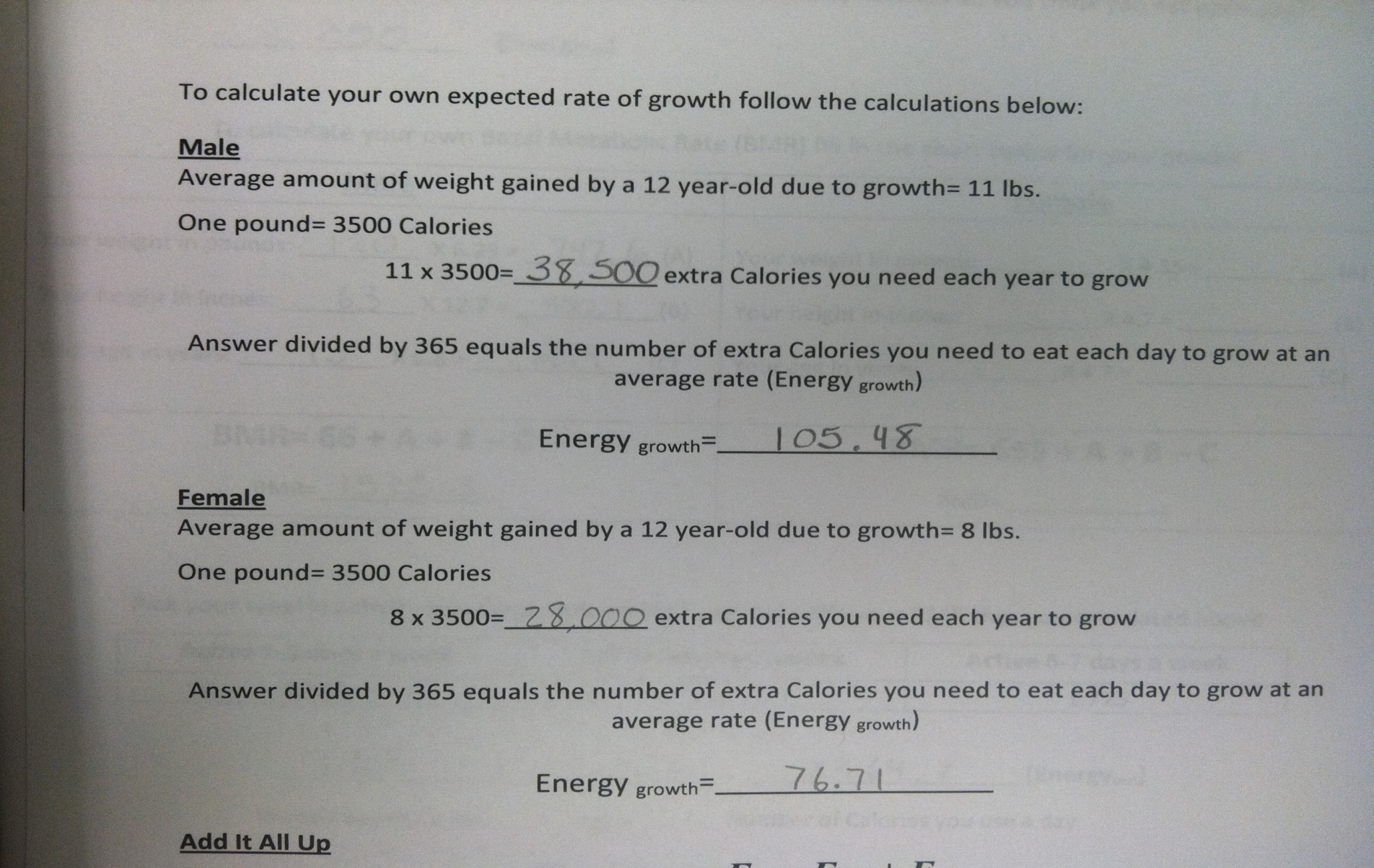 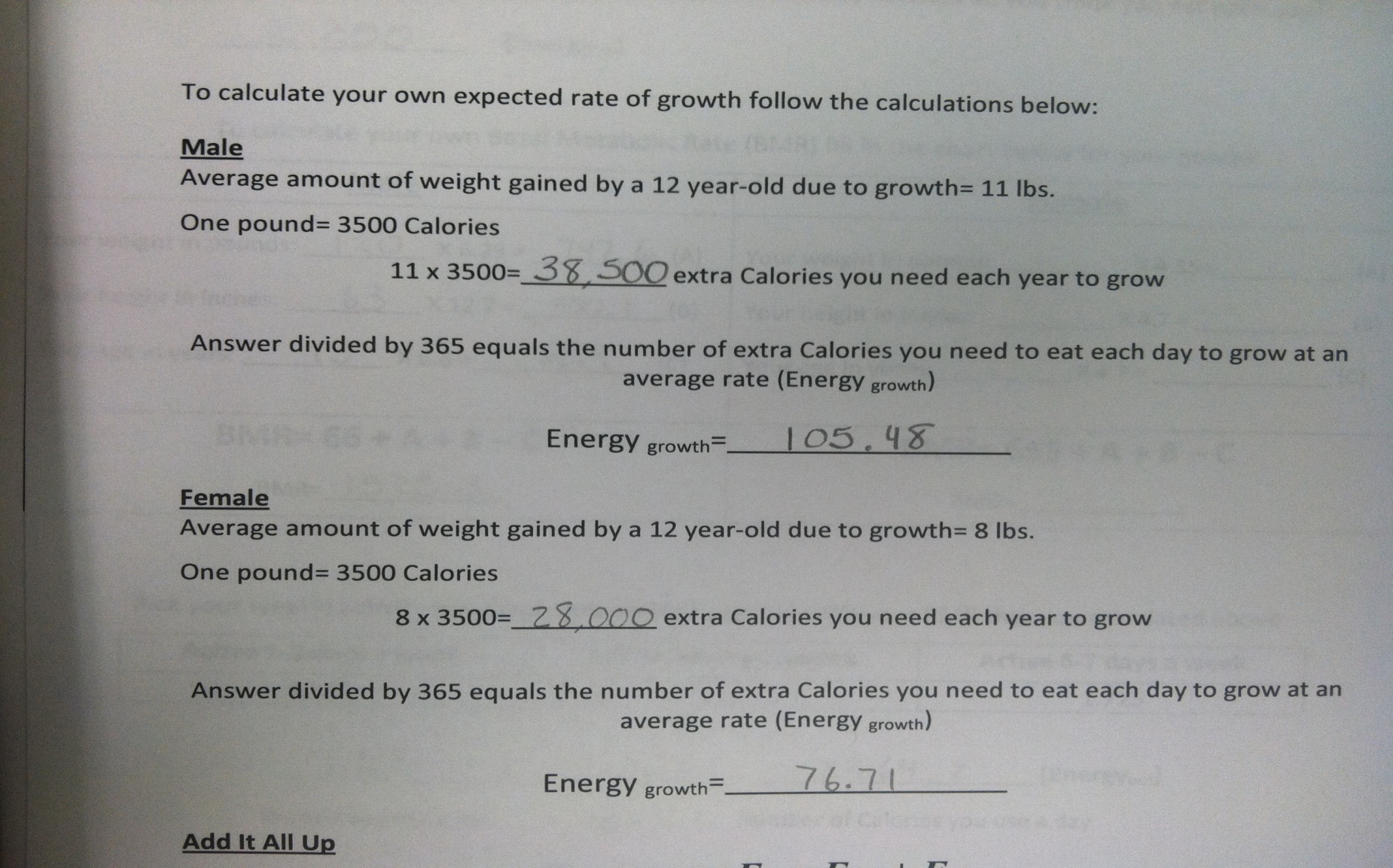 IV. Activity 3- Energy Balance (cont.)
If there are still more Calories taken in than used in for either Energyout or Energygrowth they may be stored as fat (Estored) 
Remember energy is never lost so the calories must go somewhere if not used for growth, basic bodily functions, or during physical activity 
For healthy children, adolescents, and teenagers, the energy balance equation is:
Ein = Eout + Egrowth + Estored
IV. Activity 3- Energy Balance (cont.)
Example Seesaw
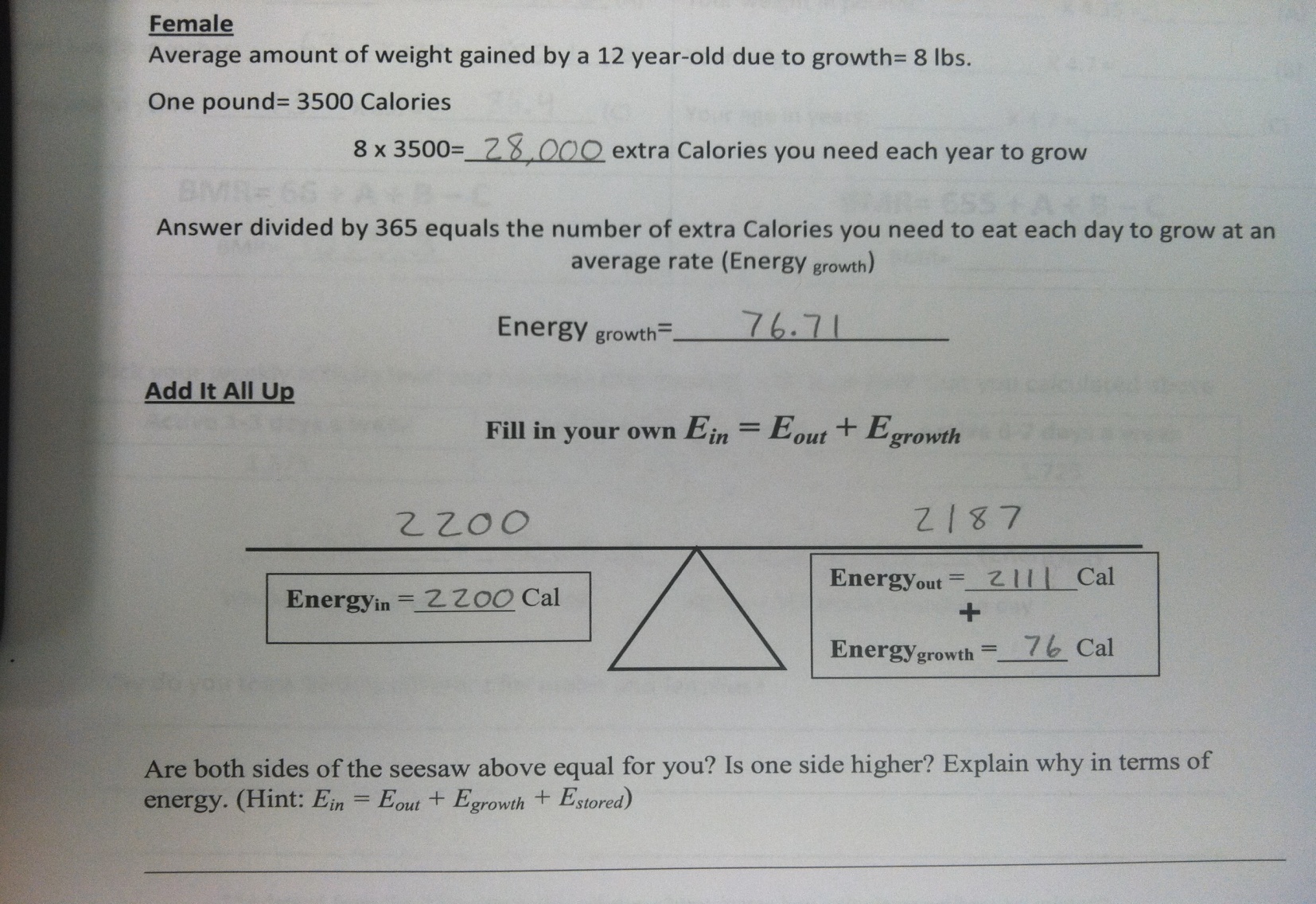 Female
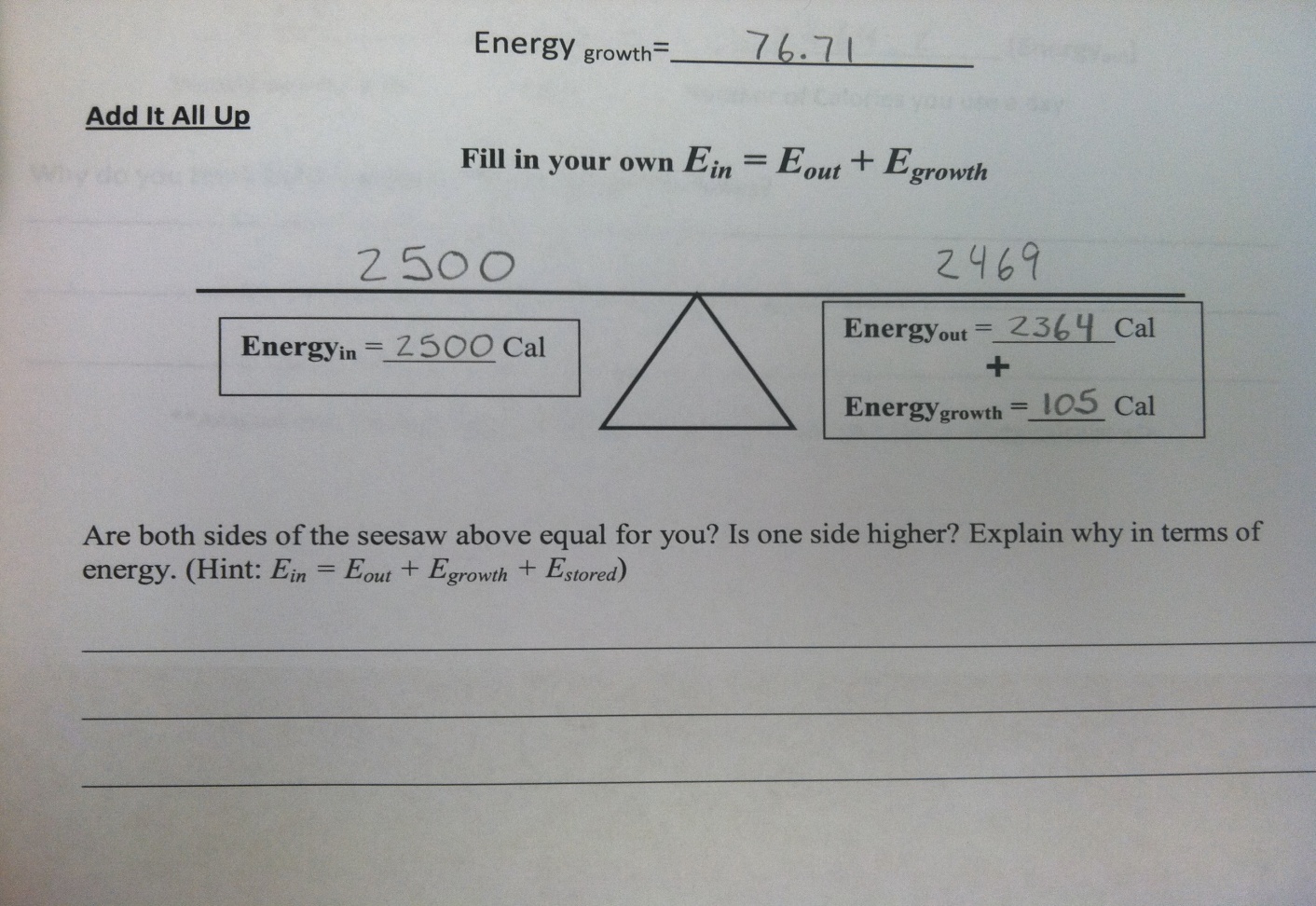 Male
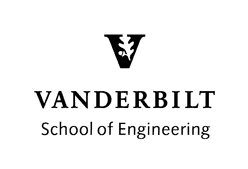 Lesson developed for VSVS by:
Jackie Whitehead of 
California Lutheran University ’13 
and
 Jessica Campos’12 and Lina Aboulmouna’11 of Vanderbilt University  
for Dr. Jamey Young’s NSF CAREER Award 
#0955251